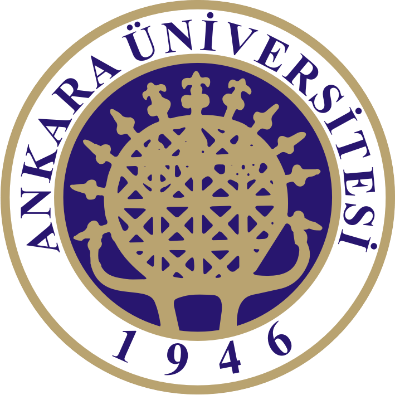 KİM 319 BİYOKİMYA I
BİYOKİMYAYA GİRİŞ ve YAŞAMIN MOLEKÜLER ANLAMI ve SU
Prof. Dr. Emel EMREGÜL
Ankara Üniversitesi
Kimya Bölümü
Suyun Molekül Yapısı
Su, H2O molekül yapısında bir inorganik maddedir. 
Su molekülü, merkezinde bir oksijen atomu, iki köşesinde birer hidrojen atomu, diğer iki köşesinde ortaklanmamış elektron çiftleri bulunan bir düzgün olmayan dörtyüzlü şeklindedir.
H O H bağ açısı 104,5o’dir.

Suyun üç boyutlu moleküler şekli kırık doğru’dur. Oksijen hidrojenlere göre daha yüksek elektron ilgisine sahip olduğu için her iki bağdaki elektronları kendisine doğru çeker. 

Molekülde;
       -oksijen atomunun olduğu kısım negatif, 
       -hidrojen atomlarının olduğu kısımlar pozitif yüklü olur. 
     Bu olaya polarlık veya dipol oluşumu adı verilebilir.
Sulu çözeltide bütün iyonlar hidratize formda yani su molekülleriyle sarılmış durumda bulunurlar. Katyonlar su molekülünün negatif yük merkezini çekerler. Anyonlar da su molekülünün pozitif yük merkezini çekerler.
25oC saf suda suyun konsantrasyonu, 55,5 M’dır ve H+ ile OH’nin çok düşük konsantrasyonları (1 x 107M) için sabittir. 

M konsantrasyon değeri, 1 litredeki mol miktarıdır; 

mol, molekül ağırlığının gram değeridir. 

Suyun molekül ağırlığı 18 olduğundan  1 mol su, 18 g su demektir (veya 18 g su, 1 mol sudur). 

1 litre (1000 g) suda = 55,5 mol su vardır, yani suyun konsantrasyonu 55,5 M’dır. 

Sulu çözeltilerde, saf suda olduğu gibi H+ ile OH’nin konsantrasyonları eşit olduğunda, çözeltinin nötral pH’ da olduğu ifade edilir. Nötral pH’da H+ ile OH’nin konsantrasyonu, suyun iyonlaşmasından hesaplanabilir:

Suyun iyonlaşması sabit olduğundan, 
     H+ iyonlarının konsantrasyonu 1 x 107M’dan daha büyük olduğunda OH iyonlarının konsantrasyonu karşılık olarak 1 x 107 M’dan daha küçüktür.
pH ve asitlik-bazlık
pH, sulu çözeltilerde H+ iyonları konsantrasyonunun negatif () logaritması olarak tanımlanır:


25oC’de nötral bir çözeltide H+ iyonlarının konsantrasyonu 1 x 107M olduğuna göre pH hesaplanabilir:
pH ve asitlik-bazlık
Asit/baz özelliği gösteren maddeler sudaki  H+ ve OH  konsantrasyonlarını değiştirir.
Suda çözündükleri zaman OH konsantrasyonunu arttıran maddelere baz denir. Bir çözeltinin pH’ı 7’den büyükse, çözelti alkalen veya baziktir; 
    OH konsantrasyonu, H+ konsantrasyonundan daha büyüktür. 
Suda çözündükleri zaman H+ konsantrasyonunu arttıran maddelere asit denir. Bir çözeltinin pH’ı 7’den küçükse, çözelti asidiktir; 
        H+ konsantrasyonu, OH konsantrasyonundan daha büyüktür. 
Bir sulu çözeltinin pH’sı 0 ile 14 arasında değişir.
pH=1 çok asidik bir çözeltiyi, pH=14 çok bazik bir çözeltiyi gösterir.